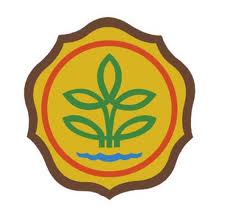 Basic Field Epidemiology
Session 1: Welcome and introduction
[Speaker Notes: Facilitator notes
Step 1: Introduction to the training

Welcome everyone

Facilitator(s) to introduce themselves]
Introduction to Basic Field Epidemiology Training Course
This course is part of the:
Australian-Indonesian Partnership for Emerging Infectious Diseases program (AIP-EID)
Animal Health Program Component 2.1
Strengthening Indonesia’s animal health information system
[Speaker Notes: Facilitator notes
Step 1: Official welcome


Give a brief overview of training course]
Introduction to Basic Field Epidemiology Training Course
This course has been designed to:
Recognise that para-vets play a vital role in animal health services
Be useful to all para-vets by:
Helping para-vets develop practical skills you can use each day so you feel even more confident and satisfied with your work
Help para-vets give better service to farmers and their communities
Help para-vets use iSIKHNAS in their work
[Speaker Notes: Facilitator notes
Step 2: Introduction to the training


Give a brief overview of training course]
Housekeeping
Schedule and times
Start time each day
Finish time each day
Morning tea & afternoon tea and lunch  
Location of toilets and washing facilities
Prayer times and location
Turn mobile phones down during training
Photography ?
Other
[Speaker Notes: Facilitator notes
Step 2: Introduction to the training

Explain to the participants general information about the venue and the course]
Role of facilitators
Help participants get the most out of the course
Course content developed by a team of experts
Facilitators 
may not be experts in the course content
are experts in delivering training
manage the training and deliver the material and help you work through the exercises
[Speaker Notes: Facilitator notes
Step 2: Introduction to the training


Explain the role of the facilitator and possible tell a story about some of your own experiences.]
How each session will run
4 sessions each day
Each session will include 
exercises and examples
PowerPoint files delivered by facilitator and possibly as a recorded video
Each session is designed to help you to learn specific things.
All the sessions link together to cover a whole course.
Questions are welcomed
You will enjoy the course more and get more out of it if you contribute to the discussions and ask questions
[Speaker Notes: Facilitator notes
Step 2: Introduction to the training


Explain how each session will run]
By the end of the course…
You will have learnt how to apply epidemiology skills and veterinary clinical skills to provide the best service to livestock and their owners.
To do this, you will learn to:
explain the difference between sign, syndrome, disease and diagnosis;
do a thorough disease investigation;
explain options to farmers to treat and prevent disease
use iSIKHNAS to help you in your work
[Speaker Notes: Facilitator notes
Step 2: Introduction to the training

Explain to the participants this slide tells them the following things

This slide presents what the course will aim to achieve – 

This is a description of what para-vets will be able to do after they have completed this course.

This can be found in more detail at the front of the Participants Manual]
Activity – sharing experiences
Think about your own experiences with sick animals.
Pick one case and think about what you did for the animal.
Thinking back:
what could you have done better?
what training or resource would help you improve the way you do this work in the future?
[Speaker Notes: Facilitator notes
Step 3: Group activity – introductory icebreaker

This is an icebreaker exercise, it is intended to get participants talking in the group and sharing their experiences about how they have approach animal disease cases and made decisions.

Ask the group to read the questions and think about each one and make some notes on their own note paper.

Wait for several minutes for participants to write some notes.

Then ask participants if they are willing to share some of their experiences with the group. 

Tell the group that there is no judgement of what people might have done – everyone is in the same situation. 

As each participant shares a story make sure to thank them and make a summary remark about their experience.]
Training course - evaluations
Participants will be asked to fill in a form at the end of the course to provide their assessment of how good the course was and where it can be improved.

During the course participants will be assessed also, based on:
attendance each day
participation in discussions and exercises

Certificates will be awarded to all participants who attend and contribute throughout the course
[Speaker Notes: Facilitator notes
Step 4: Methods of monitoring learning and engagement

Explain to the participants there are two types of evaluation:

Participants will be asked to give their evaluation of the course where it was good as well as where it can be improved. This information will feed into improvements in the course for when it is delivered next.

Facilitators will also be evaluating participants


At the end of the training a certificate will be given to each participant on successful completion of the training course.]
Activity – participation rules
1. What group rules do you want to list to help make sure we all enjoy the course and get the most out of it?

2. Can we produce a list of rules that we all agree on and then display this during the course?
[Speaker Notes: Facilitator notes
Step 5: Group activity – setting rules for the course

Get the participant to help set the rules for the course:

Ask one participant to act as a recorder and write the rules as people suggest them
For example – no smoking, turn mobile phones down during sessions, one person to talk at a time, always be polite to each other, no one person to dominate the group, everyone to contribute…

At the end of this exercise, produce an agreed list of rules and write them on a piece of butchers paper and stick this up on the wall where everyone can see it.]
Better animal health
for Indonesia
Learn new skills
Summary
show final schedule here
Improve your 
job satisfaction
Have fun
[Speaker Notes: Facilitator notes
Step 6: Summary of session

If time allows discuss any points that are raised]